Agenda
Day 2
Day 1
Morning 9 – 12:15
Topics: Establishing & defining expectations and Teaching plan  
Presentations, team time, break
Lunch – 12:15 – 1:15
Afternoon 1:15 – 3:30
Topic: Creating + reinforcement systems that foster + relationships, Action Planning
Presentation, team time
Morning 9 – 12:15
Topics: Overview of MTSS, Teaming, Data-based Decision Making 
Presentations, team time, break
Lunch – 12:15 – 1:15
Afternoon 1:15 – 3:30
Topic: Responding to Problem Behavior, Action Planning
Presentation, team time
Let’s Talk about… Behavior
Inappropriate behavior
Misbehavior
Unwanted behaviors
Behavior infractions
Problem behaviors
Undesirable behavior
Behavioral missteps
Behaviors of concern
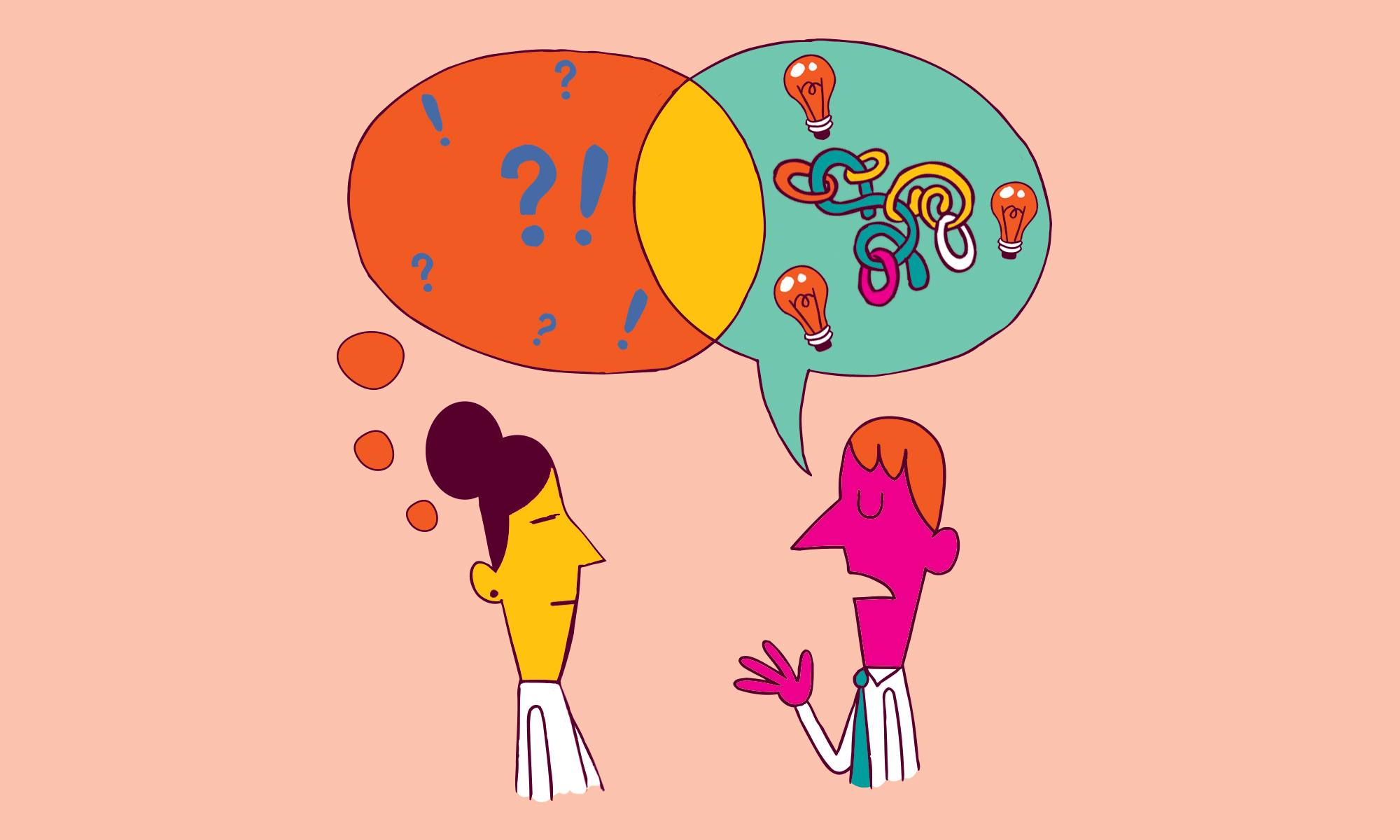 Thinking about the importance of language…
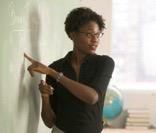 Purpose and Outcomes
Develop/update your school-wide expectations
Consider how expectations reflect values of community and plan for gathering input
How does matrix connect with your why
Prioritize matrix development/updates for return to school
Common 
Vision/Expectations
Common 
Language
Common 
Practices
Why? … Consistency Matters and Language Matters
SCHOOL COMMUNITY
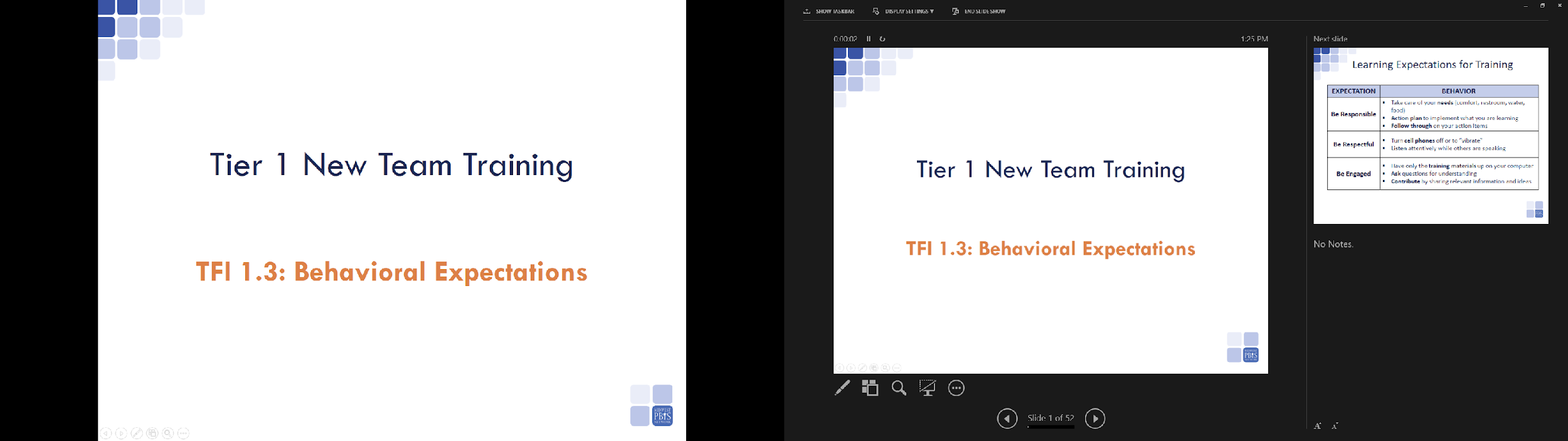 (USDOE OSEP PBIS TA Center, 2010)
What Is Gained by Identifying Expectations & Rules?
Establishes common, unifying language for staff, students and families
Supports social behavioral curriculum design; supports alignment of varying initiatives
Promotes uniform instruction across multiple settings within the school (and outside)
Provides reassurance and predictability
Adapted from: www.pbis.org
Positive outcomes associated with clear expectations, fair rules, and positive consequences:
Greater prosocial behavior
Students feeling safer at school
Greater student engagement and academic achievement
Impact of perceptions of fairness on academic achievement is strongest among African American students. Grades tend to be worse in schools in which they perceive the rules as either too lenient or overly strict 
More positive teacher-student relationships
Fewer behavior problems and disruptive behaviors
Fewer office disciplinary referrals, school suspensions, and expulsions
Less bullying and school violence
Less student delinquency and victimization
Fewer students bringing weapons to school
(Bear & Soltys, 2020)
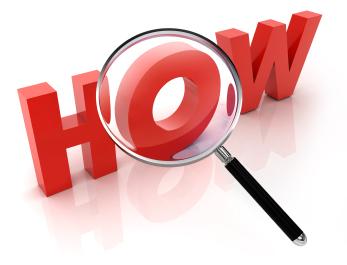 Prevention First:  Define, post, explicitly teach behaviors, provide on-going feedback
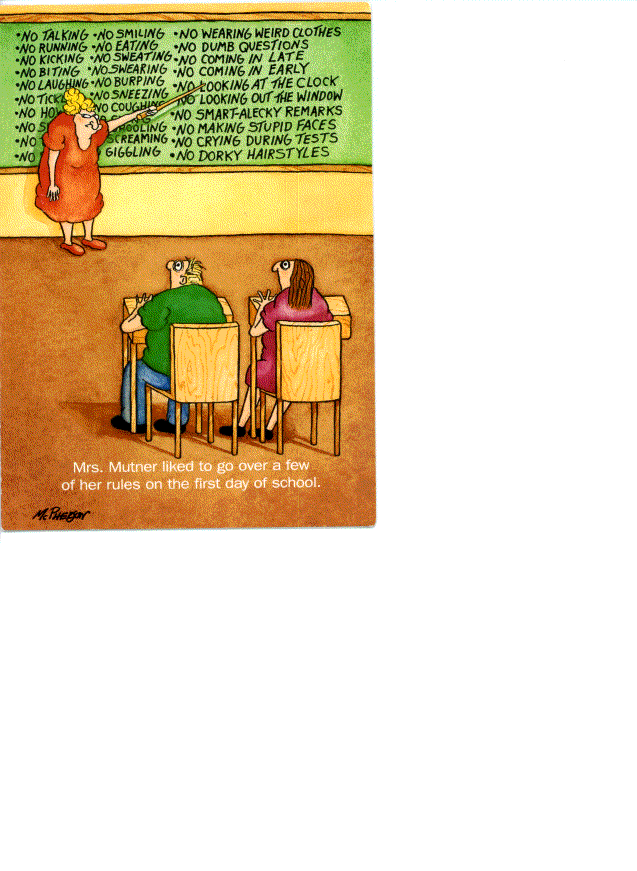 T H E    DO   NOTs 
        (A Non-Example)
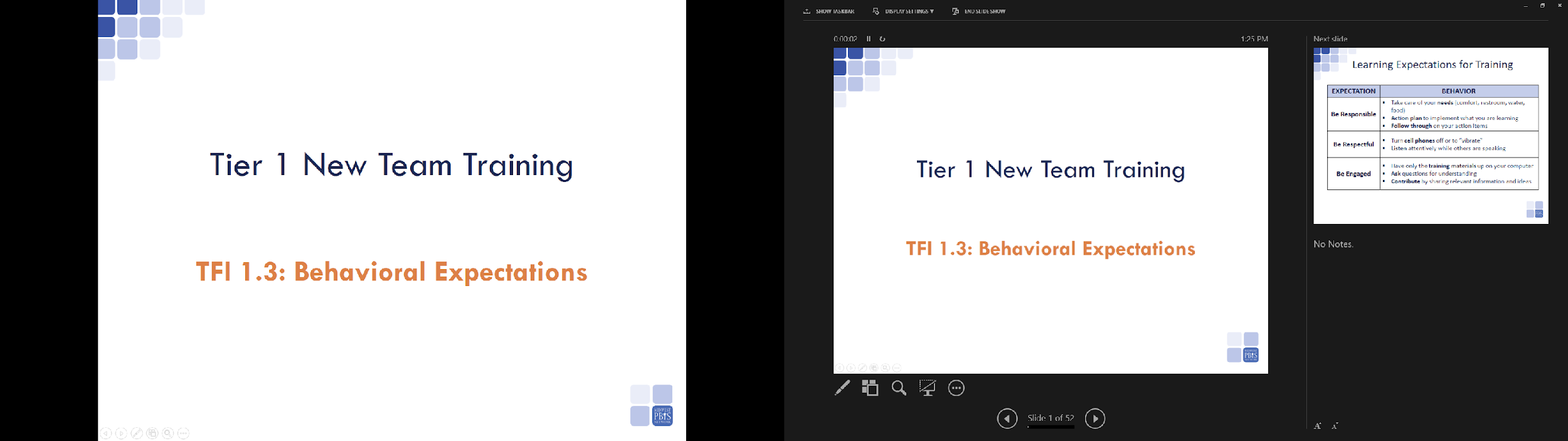 School-wide Expectations Guidelines
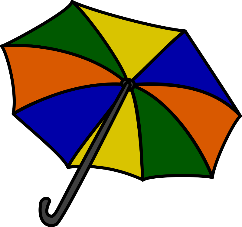 Expectations are the umbrella for more specific rules:
Identify 3 – 5 positively stated expectations
Use data to determine expectations
Choose positive actions and terms
Keep them simple, broadly stated and easy to remember
Remember to be age appropriate

Overall goal to reflect values, promote positive social academic, behavioral, and mental health outcomes while being culturally responsive
Expectation Examples
If you already have, please type your school’s expectations in chat box 

Examples: 
Respectful
Cooperative
Safe
Kind
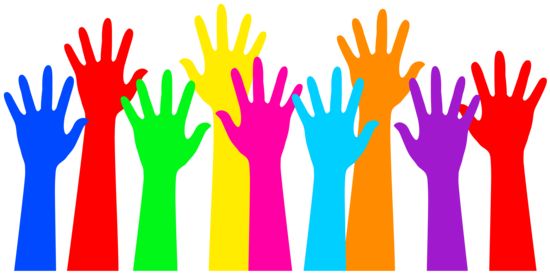 Use Data to Update or Develop Expectations
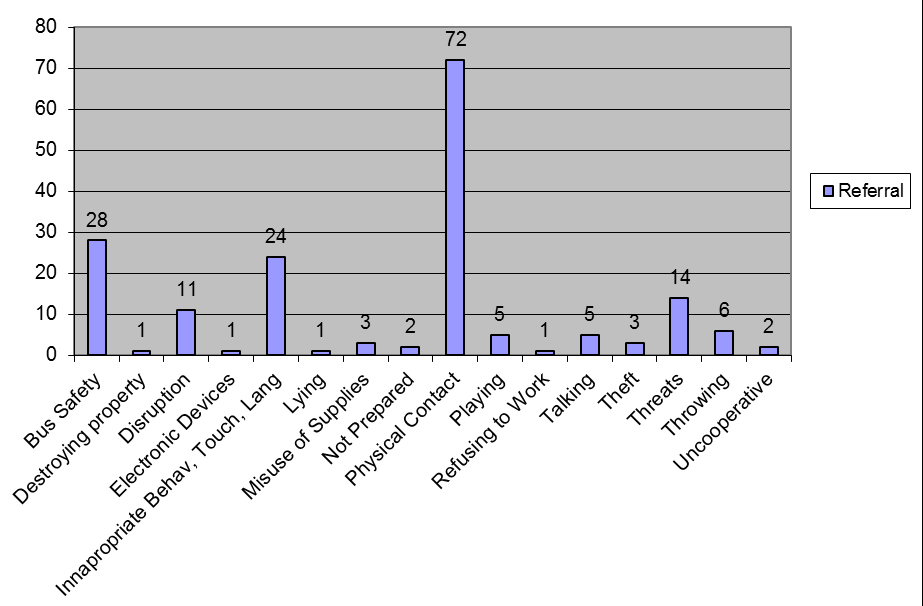 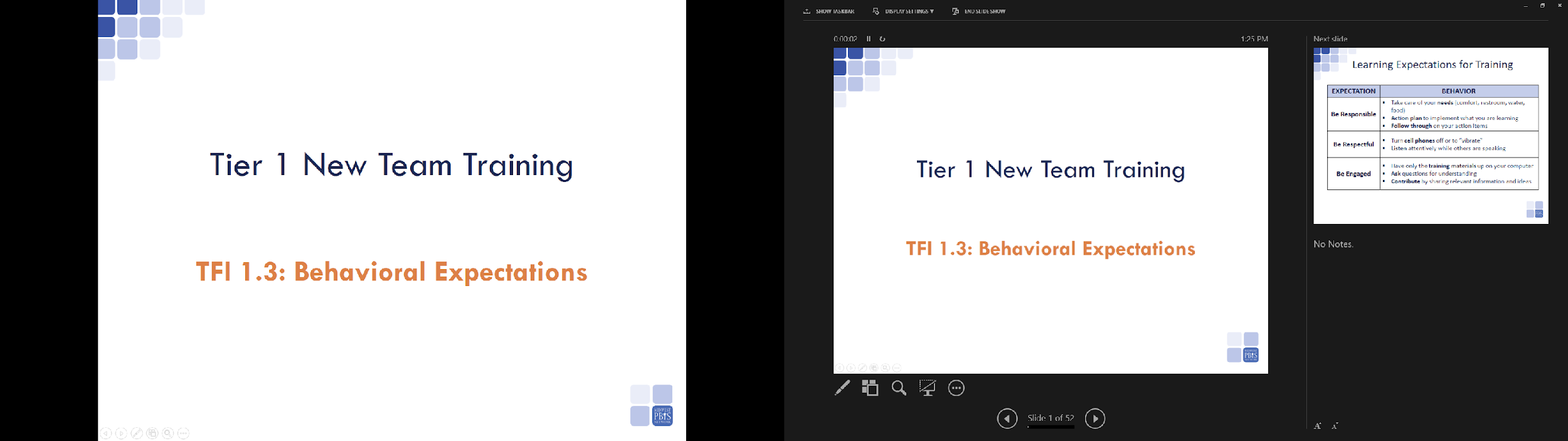 Enhancing Equity in School Discipline: 
Expectations and Matrix (R)Examination Activity
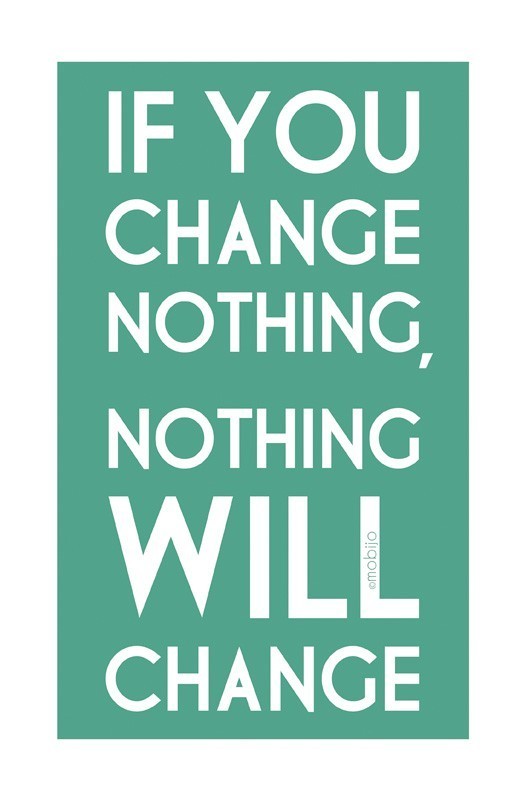 How were your expectations developed and who provided input?
Do they reflect the values of the school community?
Do they represent “universal” core life skills beyond school?
Center on PBIS  (PBIS.org)- Culturally Responsive Field Guide
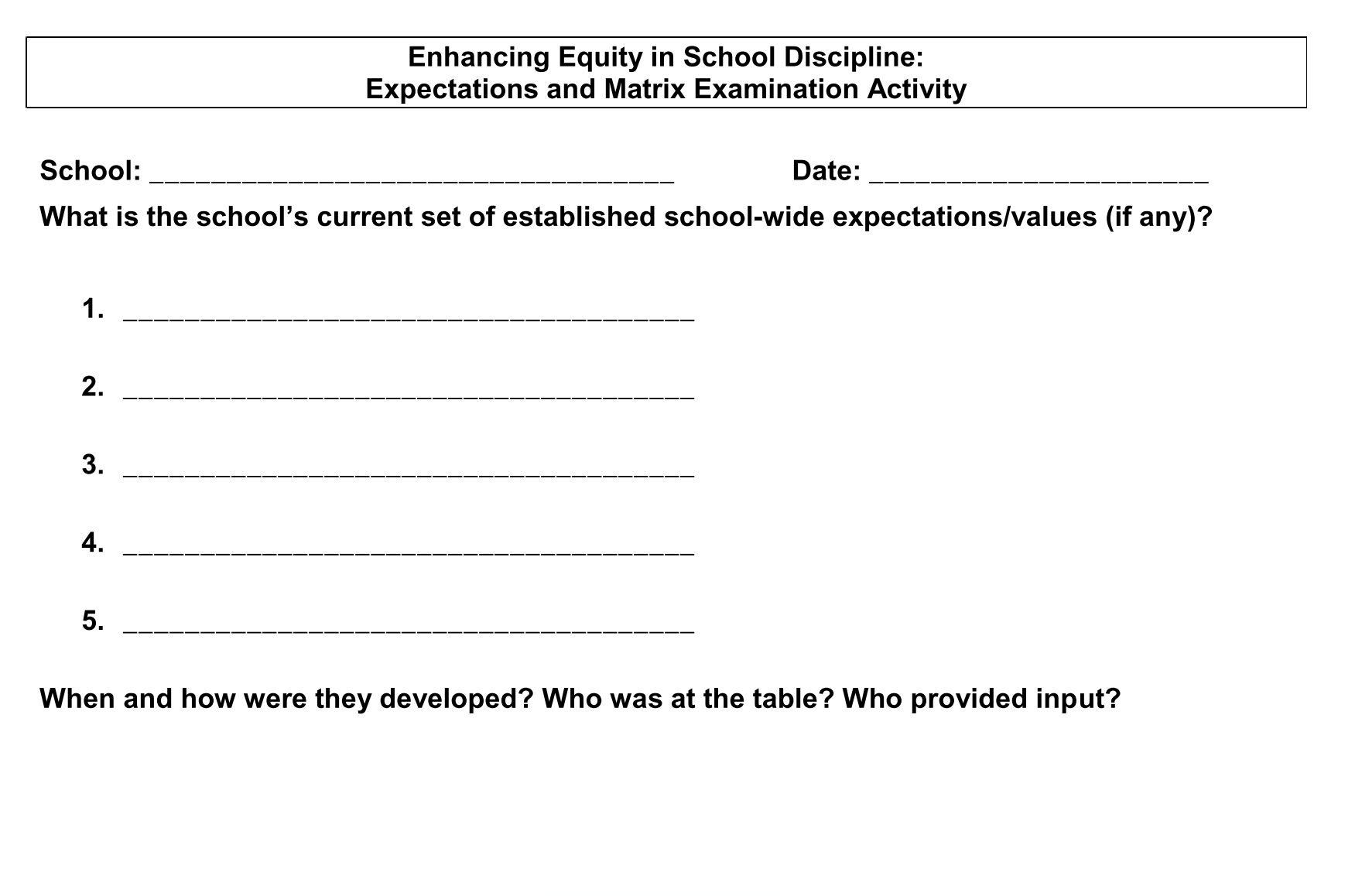 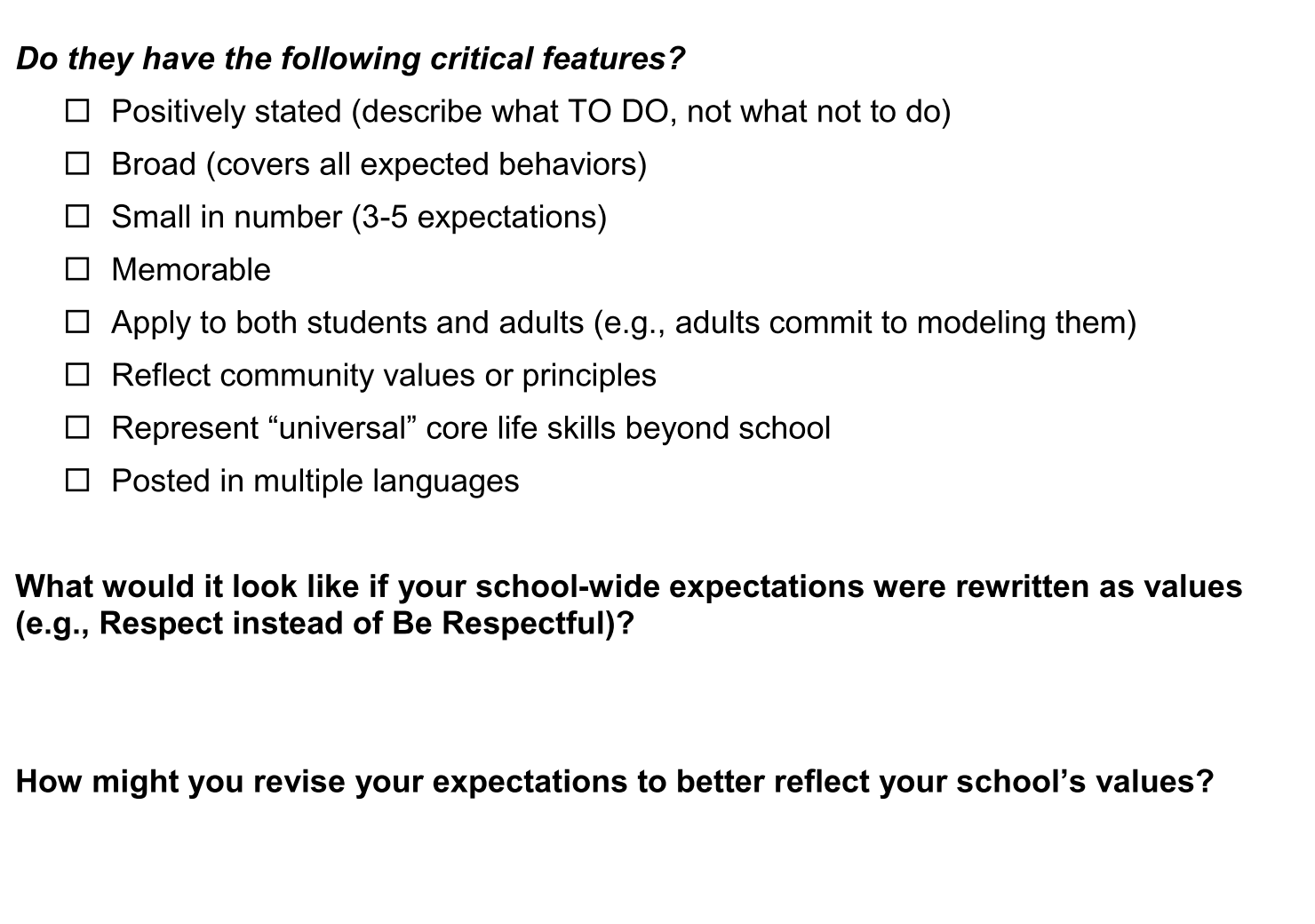 Build Your 3-5 School-wide Expectations
Can you also come up with a name for your school-wide expectations?

The Wilson Way
Tiger ROAR
SOAR Expectations
Panther Pride
Think about your data
Think school mission & vision statements
Think School Improvement Plan
Think about what you already have in your school
Think about core life skills

Get input from stakeholders
Reflect community values
Post in other languages
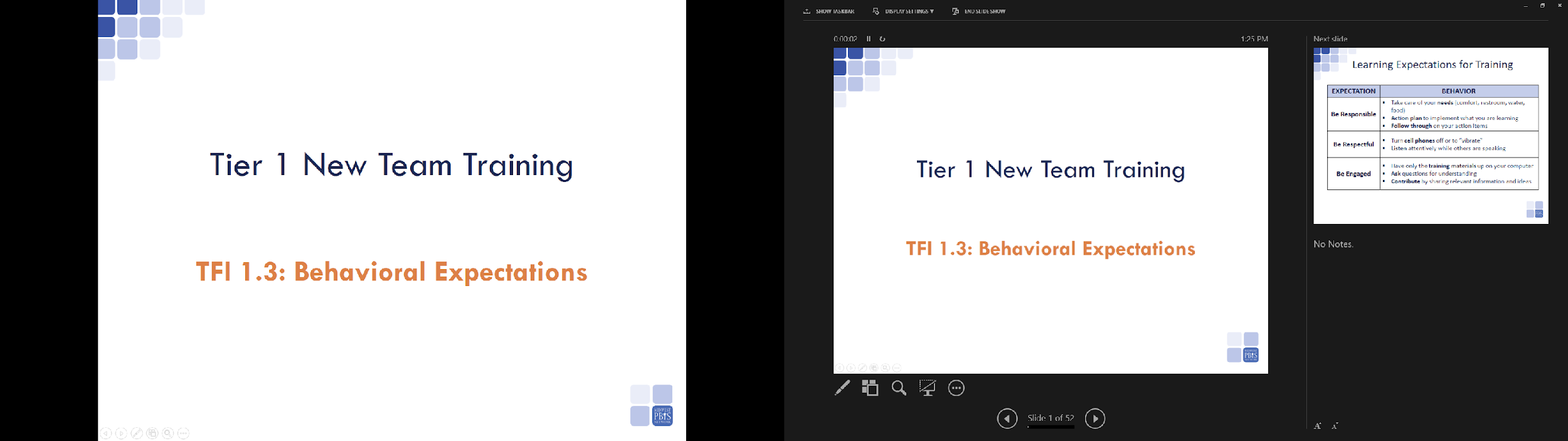 Why Develop a School-wide Teaching Matrix?
Defines the expected behaviors for specific settings:
hallways, classrooms, gym, cafeteria, bus loading, bathrooms, assemblies
State definitions positively
Use a few common words
Show what the behavior “looks like”

Creates the Tier 1 “Curriculum” that will guide the teaching of expected behaviors across settings & programs.

Enhances communication among staff, students and parents/community.
Customize to reflect student & staff needs
Staff & student input & feedback are critical
Specific examples (look-fors) are positively stated
Describe what TO DO, not what not to do 
Active behaviors (not “Refrain from…”)
Student-friendly language
Examples are small in number (2 – 5 examples per box)
Memorable
Voices at the “Table”
Administrator 
Teachers
School Nurse 
School Counselor 
School Psychologist 
School-Based Wellness Center (when applicable)
Equity Leads
Student 
Family 
Community
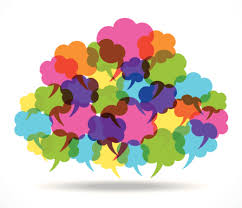 Teaching Matrix Guidelines
Remember our behaviors/rules are specific tasks students are to do to demonstrate the schoolwide expectations

When defining specific behaviors/rules they should be: 
Observable – behaviors that we can see, 
Measurable – we could actually count the occurrence of the behavior, 
Positively Stated – things to do to be successful, 
Understandable – student-friendly language, and 
Always Applicable.
http://pbismissouri.org
Example of Rules Following Guidelines
http://www.midatlanticpbis.org
Behavior Matrix: Template
http://pbismissouri.org
Teaching Matrix
Enter your expectations
3-5 positively stated behaviors
broadly stated
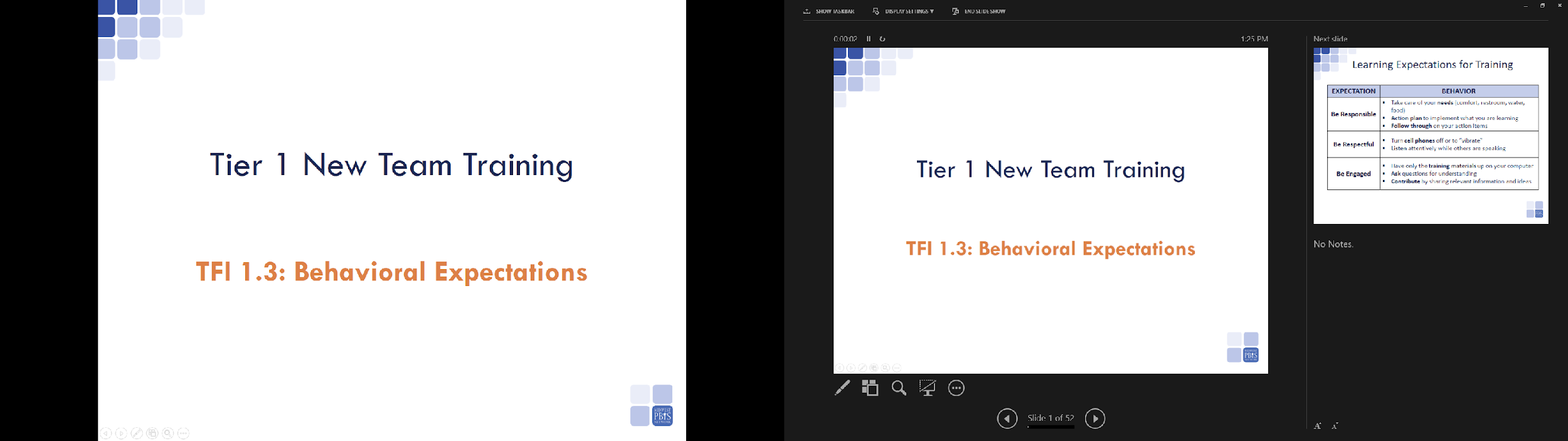 Teaching Matrix
Add locations/settings
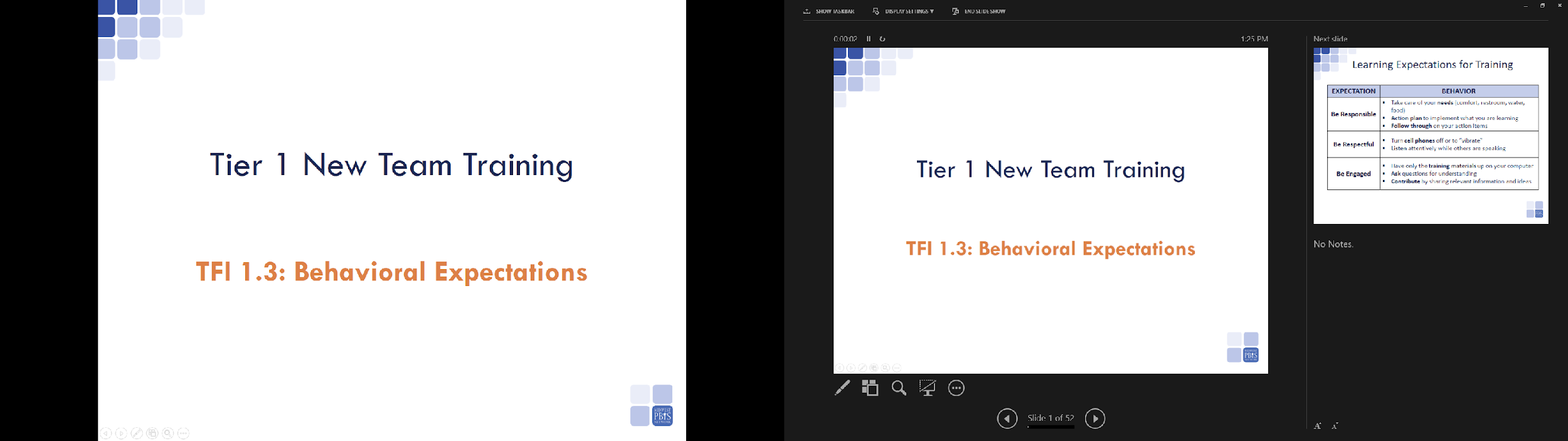 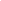 Rules (specific behaviors) operationally define your expectations
Expectations
Virtual Behavior Matrix: Classroom Template
https://www.pbis.org/resource/creating-a-pbis-behavior-teaching-matrix-for-remote-instruction
Including social emotional skills on your matrix
What modifications can be made to your matrix to increase the effectiveness of school-wide PBIS supports for students in your building who exhibit internalizing behaviors?

Not talking with other children
Being shy
Timid and/or unassertive
Avoiding or withdrawing from social situations
Not standing up for one’s self


Source: Walker and Severson, 1992
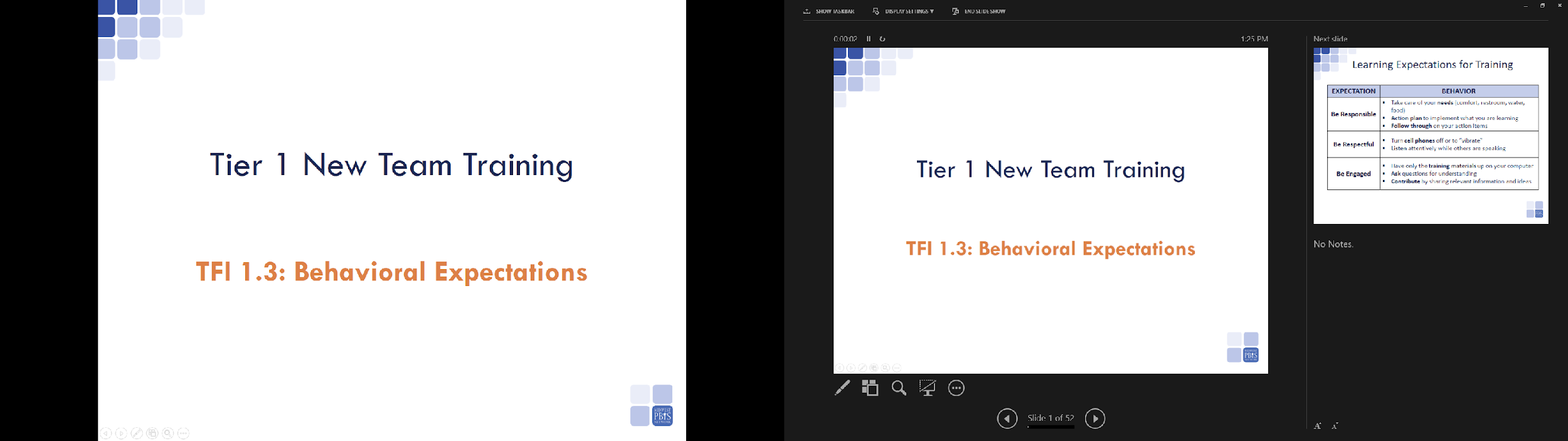 Specific Behaviors + Social-Emotional Skills
http://www.midatlanticpbis.org
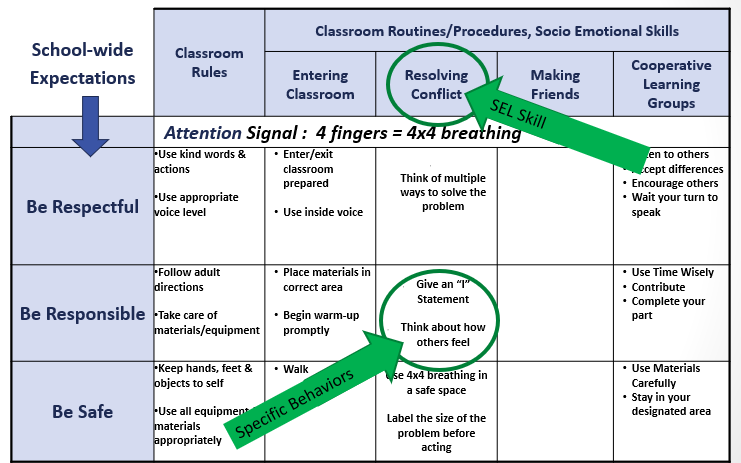 DRAFT: These are examples. DE-PBS Project is not recommending specific actions to prevent spread of COVID-19.  Schools should develop/revise based on district/school-based guidelines.
Create a safe, positive, predictable environment for ALL
Empower teachers 
Create clear expectations for staff 
Build social and emotional supports for staff
Identify and respond to inequities


	https://www.nycleadershipacademy.org/wp-content/uploads/2020/04/Leading-for-Equity-and-Access-Amid-COVID-4.23.20-2.pdf
DRAFT: These are examples. DE-PBS Project is not recommending specific actions to prevent spread of COVID-19.  Schools should develop/revise based on district/school-based guidelines.
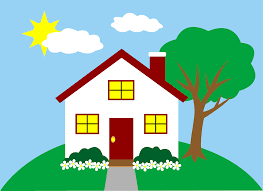 At-Home Behavior Support
Supporting Positive Behavior at Home 

Supporting Learning at Home 

Developing an At-Home Behavior Matrix
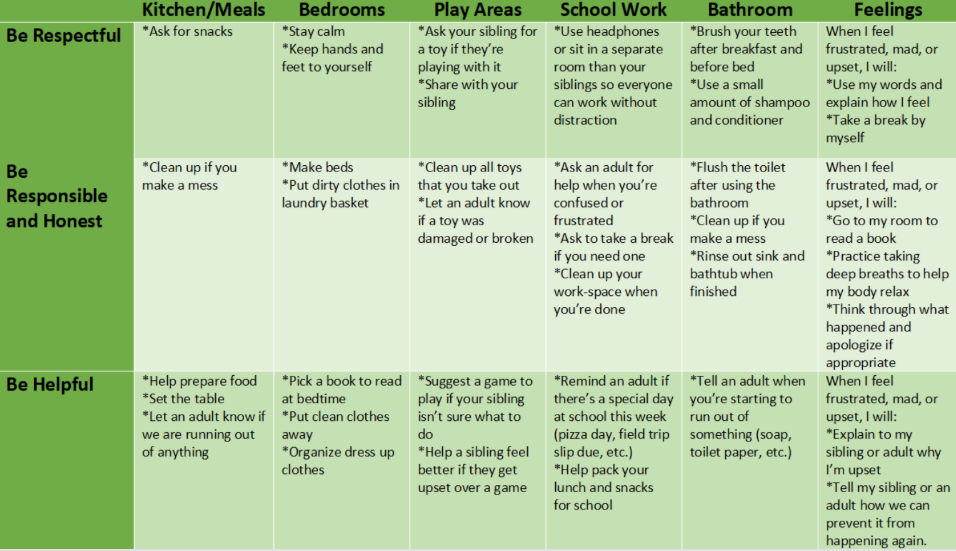 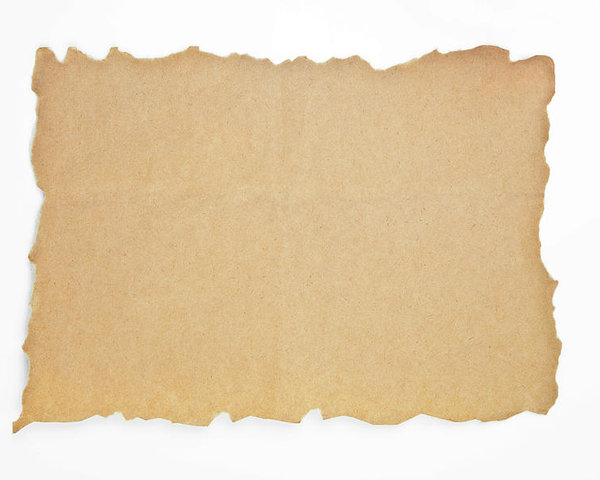 Considerations for Matrix Development/Review
Your Moral Imperative, Your Why (e.g. pro-social skills)

Relationship Building Behaviors
 
Predictable/anticipated problems

Data Informed

Stakeholder Feedback
Enhancing Equity in School Discipline: 
Expectations and Matrix (R)Examination Continued
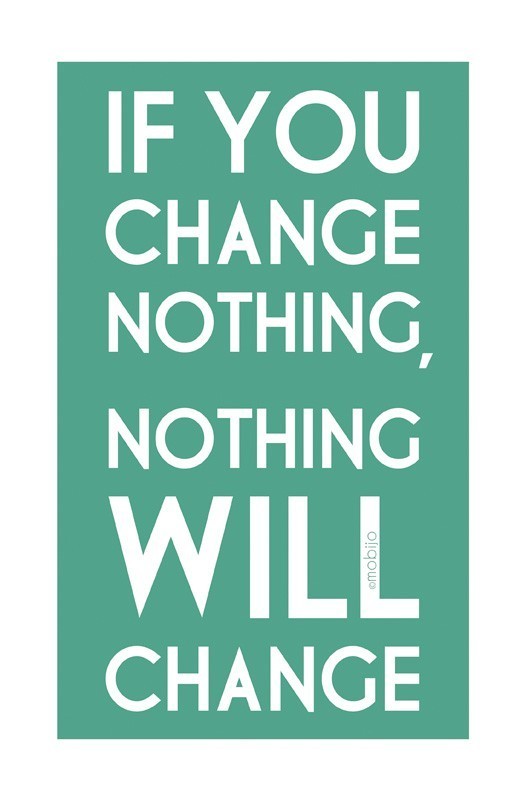 Examine critical features of your matrix
Consider possible actions
Periodic review of matrix with students, families and staff
Center on PBIS  (PBIS.org)- Culturally Responsive Field Guide
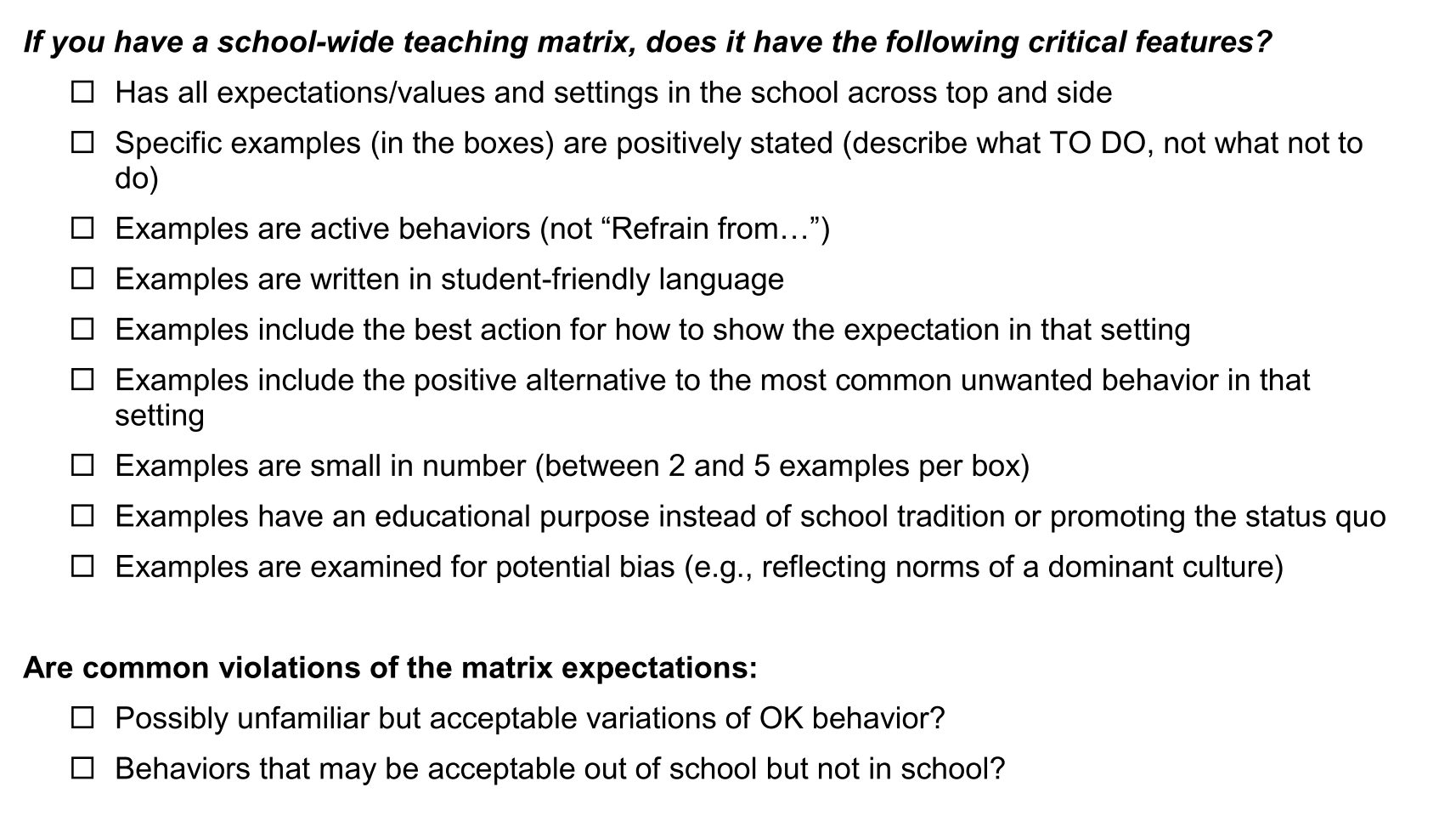 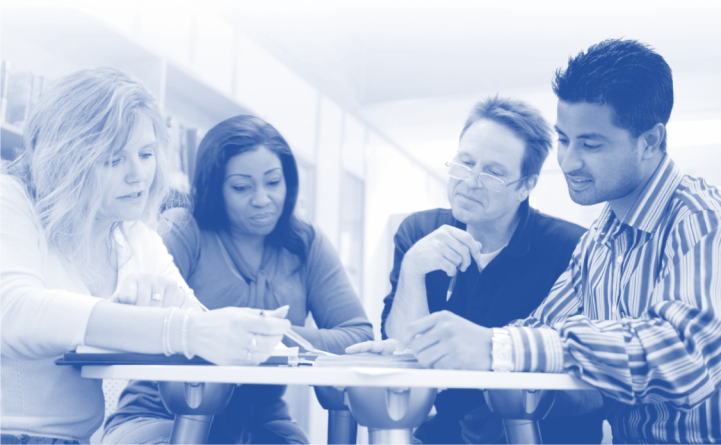 Team Planning Time
Revise, practice, draft a school-wide matrix 
(start with “school-wide” as a setting)

Your Moral Imperative, Your Why (e.g. pro-social skills)
Relationship Building Behaviors 
Data Informed, Predictable/anticipated problems
Consider social emotional skills

Plan for getting staff, student, and family input
Classroom Expectations Extend School-wide Expectation
Staff members should use the School-wide Expectations as the foundation for their classroom expectations.  

It will be less confusing for the students and should be easy for the teachers to show the connection from the expected school-wide behavior to what is expected in the classroom at all times.
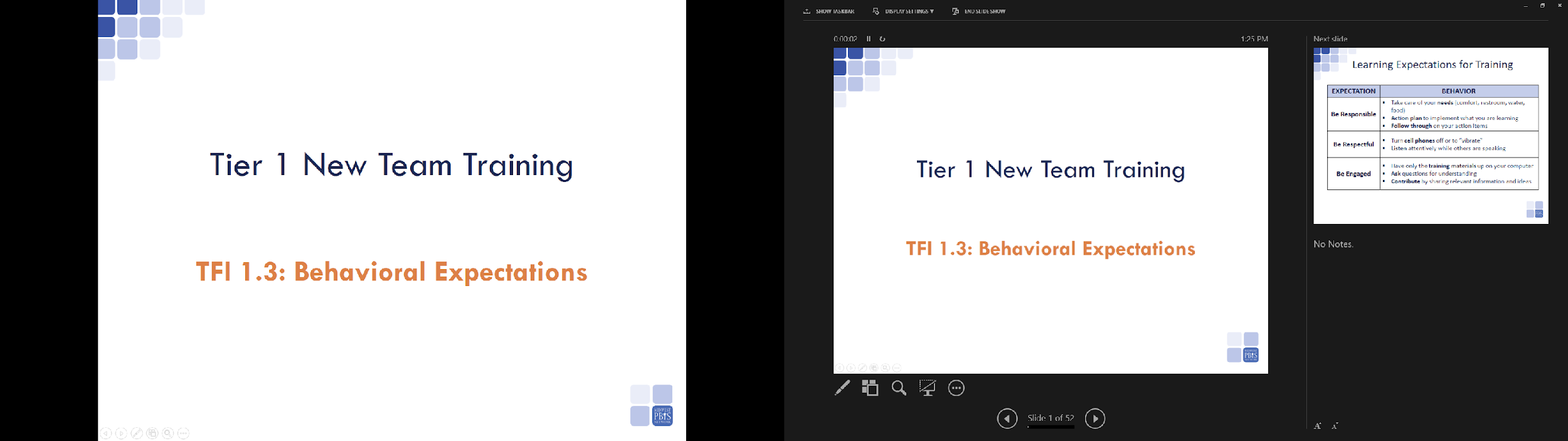 Class Procedures & Routines
Procedures explain the accepted process for carrying out a specific activity such as
walking in the hallway
using lockers
sharpening pencils 
attending an assembly
setting up chemistry lab stations 
going to the restroom
Classroom procedures are patterns for accomplishing classroom tasks
Procedures form routines when practiced and help students meet expectations stated in the rules
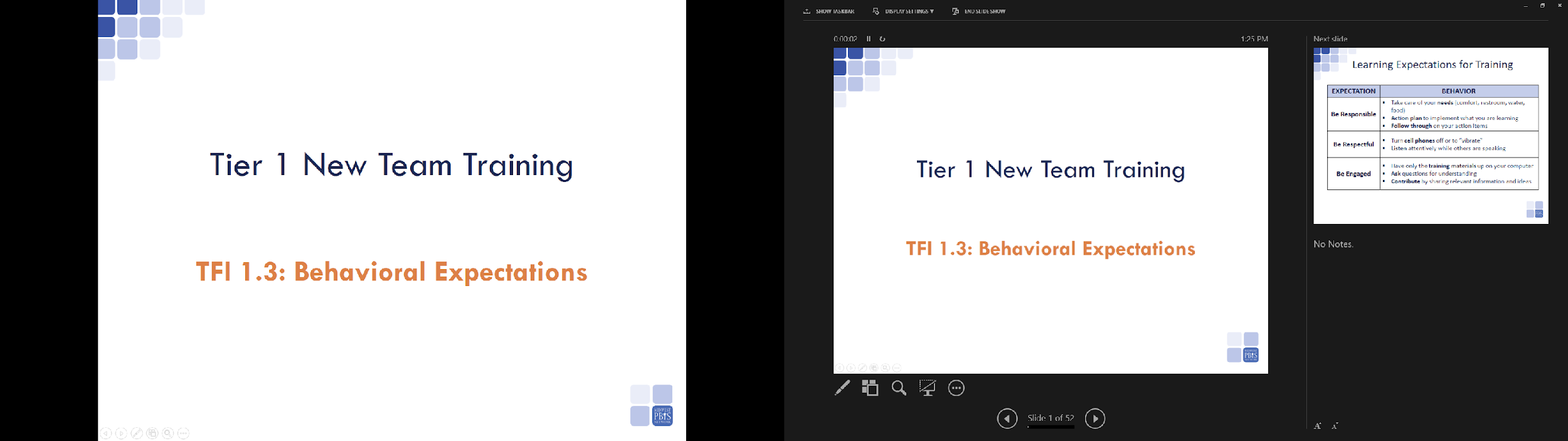 Research Studies Found…
Having Procedures and Routines in place will:
Increase instructional time by preventing problem behavior
Free teachers from correcting misbehavior
Improve classroom climate
Create shared ownership of the classroom
Develop self-discipline
Effective teaching includes teaching functional routines and procedures to students at the beginning of the year and using these routines to efficiently move through the school day. 
(Leinhardt, Weidman, & Hammond, 1987)
As students become more familiar with classroom routines and procedures, additional instructional formats and more challenging work can be incorporated
(Evertson, Emmer, & Worsham, 2003; Good & Brophy, 2003)
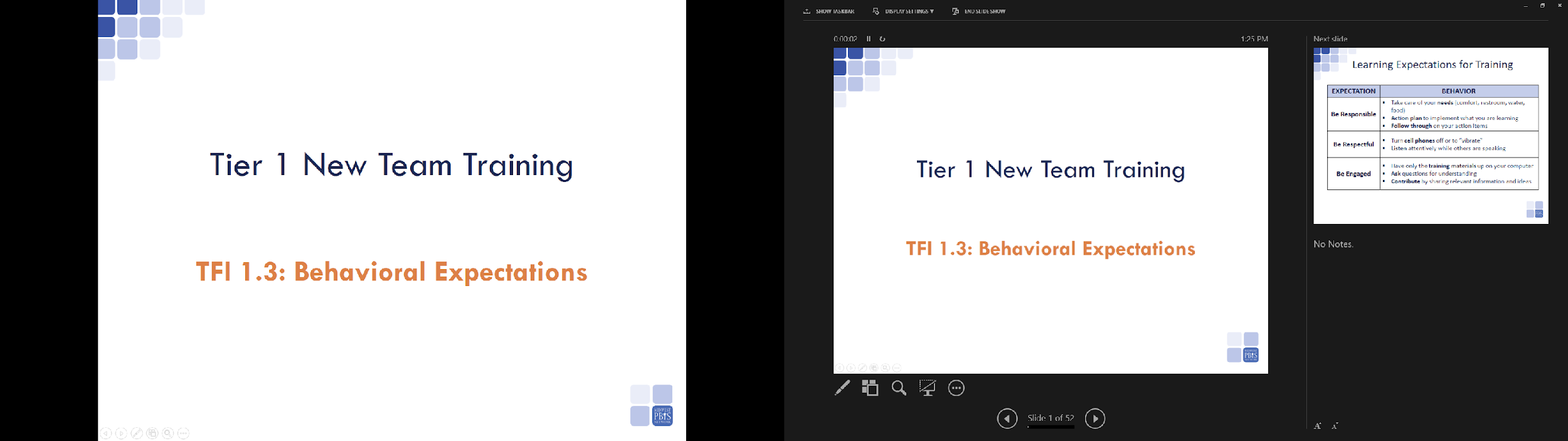 Conversation: Can students engage in conversation during this activity? If yes, about what? With whom? 

Help:  How do students get your attention to ask a question? What do they do while they wait?
Movement:  Can students get out of their seats for this activity? If so, for what reasons?
Participation:  What does it look like and sound like?
Routines and Procedures
41
http://www.midatlanticpbis.org
Personal Matrix  (Leverson, Smith, McIntosh, & Rose, 2016)
Aka “behavior dictionary”
Tool to assist in “code-switching” (time & place)
The tweak:
Take school expectations and…
Add differences at home
Add differences in community
Use after tailoring expectations to students, families, and community
They’re Alive!
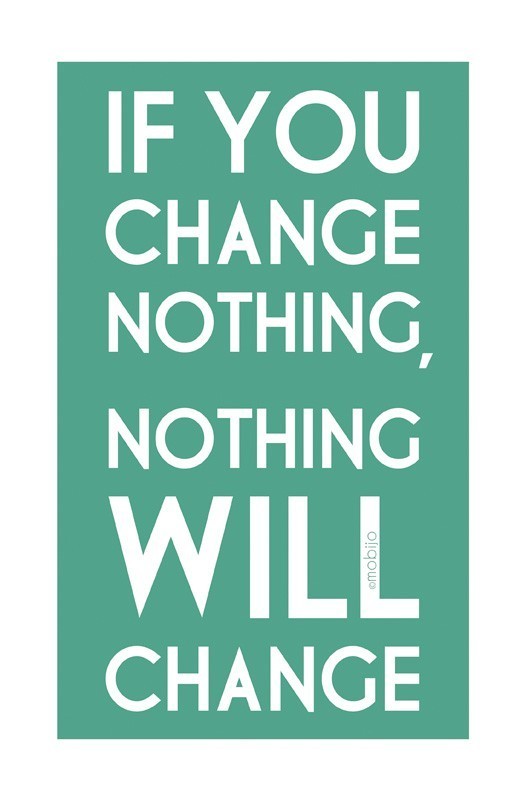 Think of your School-wide and Classroom Matrices as living, fluid documents.  If being responsive to your data and needs of your school and community, then teams and schools need to be flexible and willing to revisit expectations and rules.
Invest in Building a Strong Foundation
The teaching matrix is foundation for 
TEACHING behavior & social skills
ACKNOWLEDGING/REINFORCING skills
PRE-CORRECTING for desired behaviors, and
CORRECTING behavioral missteps through re-teaching.
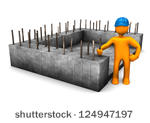